Nature/Natur  - 2
TUC Cymru Wellbeing sessions
Nature/Natur – 2
Nature/Natur – 2
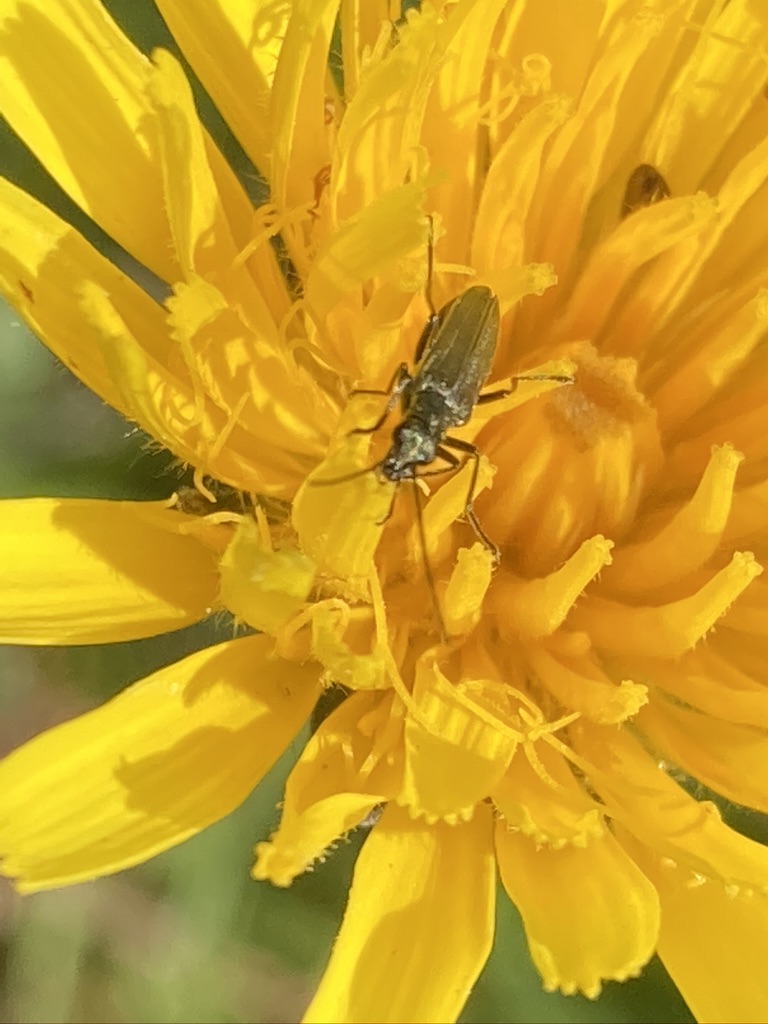 What can you see in this picture?
Nature/Natur – 2
Nature/Natur – 2
Looking at a broader perspective; loooking distant is really different from a closer ‘micro’ inspection
Nature/Natur – 2
Nature/Natur – 2
Nature/Natur - 2
These web-sites will help with your thinking.
https://www.takingcharge.csh.umn.edu/how-does-nature-impact-our-wellbeing
https://www.bupa.co.uk/newsroom/ourviews/nature-wellbeing
https://www.nature.com/articles/s41598-019-44097-3
https://theguardian.com/environment/2020/may/30/nature-on-uk-doorstep